МИЛОСЕРДИЕКурс   «Основы религиозных культур и светской этики»модуль            «Основы православной культуры»
Учитель 
МОУ «Волосовская НОШ»
Хвостова Э. В.

2012г.
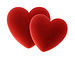 Осмысление  понятия «милосердие»





Раскрыть понятие «милосердие»
Создать условия, в которых учащийся раскроет смысл «милосердия»
Создать ситуацию, в результате которой учащийся осознанно и самостоятельно определит значимость милосердия.
Цельзадачи
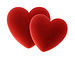 Что означает понятие « милосердие»  ?
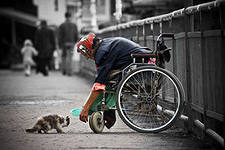 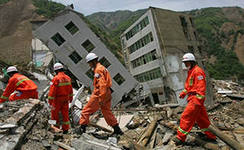 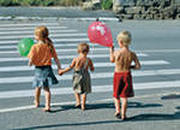 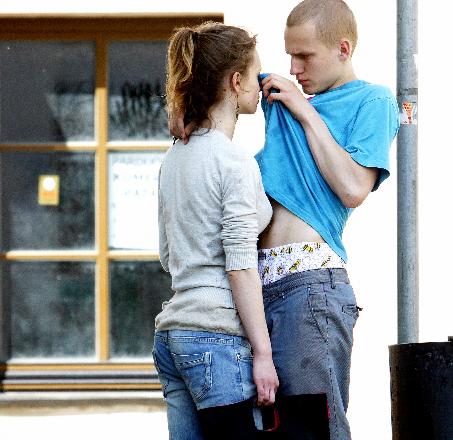 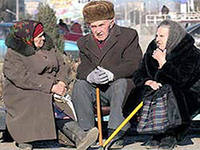 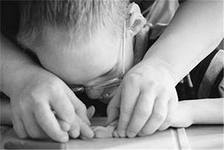 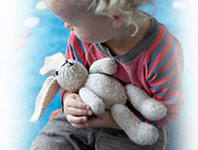 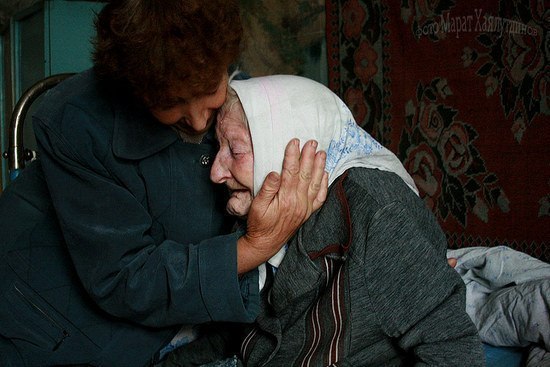 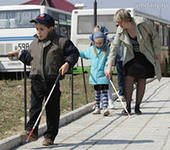 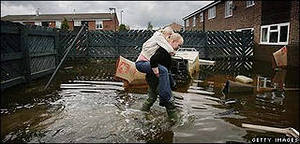 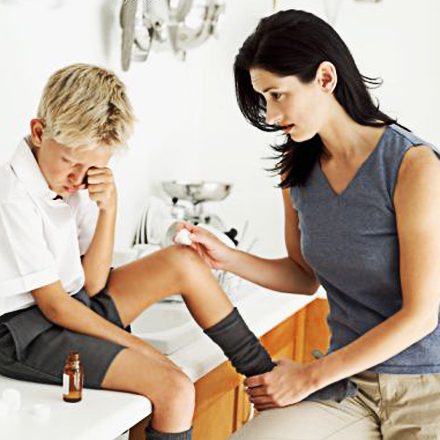 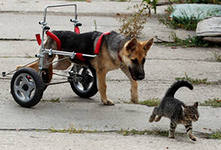 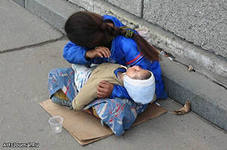 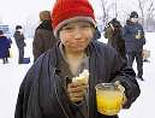 Заглянув в словарь, мы узнаем, что милосердие-
Милосердие - готовность помочь кому-либо или простить кого-нибудь из сострадания, человеколюбия.
(Ожегов С. И. Словарь русского языка. - М., 1990. - С. 354.)
МИЛОСЕРДИЕ   
МИЛОСЕ́РДИЕ, сострадательная любовь, сердечное участие в жизни немощных и нуждающихся (больных, раненых, престарелых и др.); деятельное проявление милосердия — различного рода помощь, благотворительность и т.
Большая энциклопедия Кирилла и Мефодия
Милосе́рдие — одна из важнейших христианских добродетелей, исполняемая посредством телесных и духовных дел милосердия (милости) 
Материал из Википедии — свободной энциклопедии
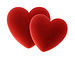 подумай
Как можно проявить милосердие?
К кому проявить милосердие?
Можно ли за милосердие брать плату?
Притча о добром самарянине рассказана в Библии.
Один человек шел по безлюдной местности из Иерусалима в Иерихон. На него напали разбойники, избили его, отняли у него все, что было, и бросили на дороге, думая, что он мертв. Через некоторое время по этой дороге шел священник, но не остановился и прошел мимо. Потом на этом месте был левит, который тоже, взглянув на израненного человека, прошел мимо.

Эти люди служили в храме Божием и должны были быть милосердными. Но на деле оказались холодными и бесчувственными.

Позже тем же путем проезжал самарянин. Иудеи ненавидели самарян и презирали их.  Иудей ни за что  бы не  дал самарянину напиться воды и не подал бы ему куска хлеба.

Но самарянин, когда увидел чуть живого человека, даже забыл о собственной безопасности. Ведь разбойники могли убить его. Он видел перед собой лишь незнакомца, истекающего кровью, который нуждался в немедленной помощи.

Самарянин подложил свой плащ под раненого, дал ему вина и возлил на раны масло, после чего перевязал их. Потом посадил незнакомца на своего осла и довез до гостиницы. Утром самарянин дал хозяину гостиницы денег и попросил позаботился о больном, пока тот не выздоровеет.
«Кто из этих троих, думаешь ты, был ближний попавшемуся разбойникам?»

Иисус Христос учил, что всякий, нуждающийся в нашей помощи, есть наш ближний. Мы должны поступать с ним так же, как желали бы, чтобы поступали с нами.
Притча означает: ближний - тот, кто не оставит тебя в беде. И ещё ближний –это тот , кто нуждается в твоей помощи.
Как проявить милосердие , помочь другим?  ? Учебник   стр… о враче и священнике                                       Святой Дорофей                                       Святая Иулиания                                       история о юноше
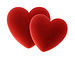 Объясни фразу:
Я могу проявить милосердие , отдавая нуждающимся
-игрушки
-еду
-деньги
-время
-силы
-голос.
  Я могу проявить милосердие ,проявляя
-терпение
-дружелюбие
-послушание
-любовь
-заботливость.
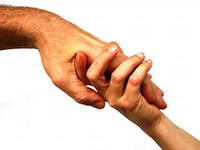 милосердие – это «сочувствие к окружающим людям, бескорыстная помощь».
 Милосердным называют человека, готового прийти на помощь в любую минуту. 
Милосердие – это добро, которое нельзя увидеть, но можно почувствовать в наших делах, поступках, мыслях.
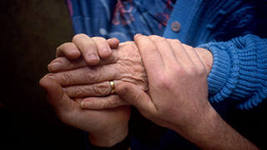 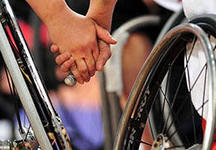 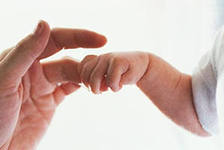 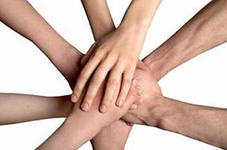 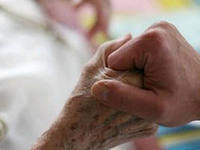 Дома можно:
найти в тексте урока  историю о милосердии, о которой не говорили в классе;
подобрать пословицы , мудрые выражения о добре;
поговорить с родителями о людях, несущих добро в нашу жизнь; 
узнать  о людях, посвятивших себя служению другим  
   Движение сестер милосердия
   		Красный крест
       		Императрица Александра Федоровна
           		Мать Тереза
                			Доктор Л. Рошаль